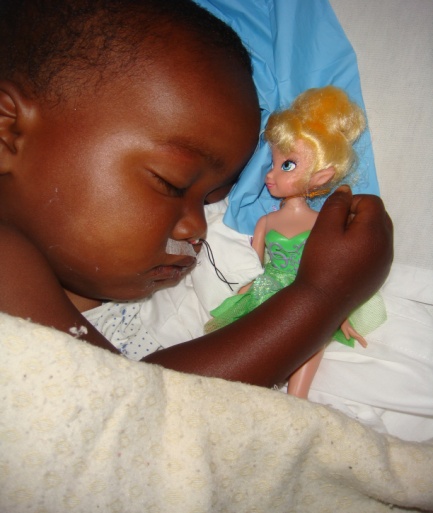 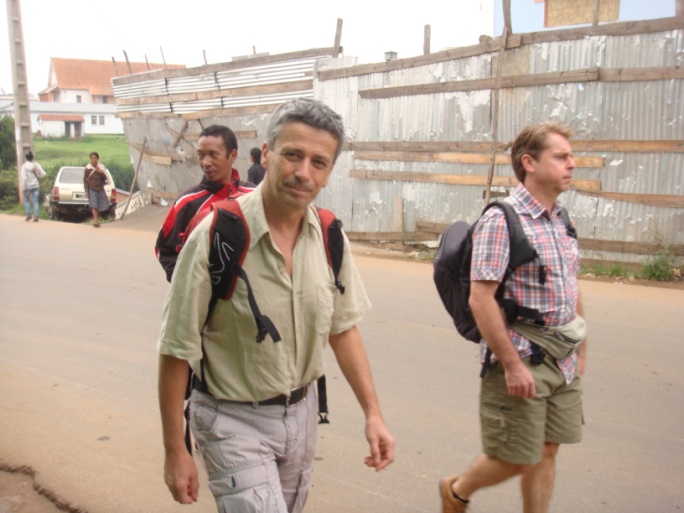 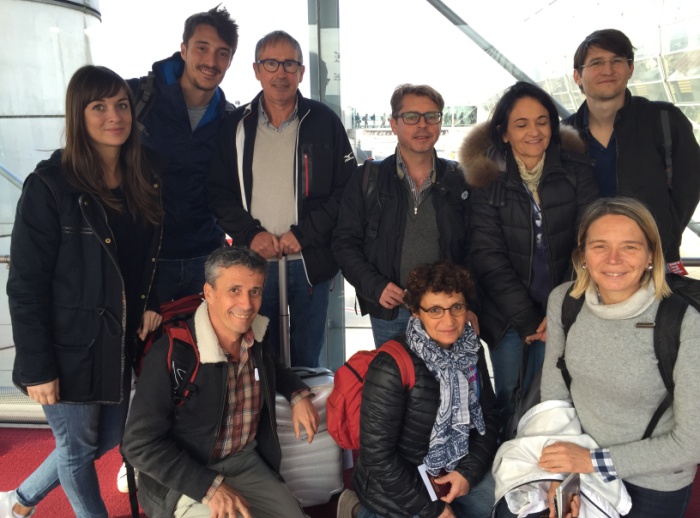 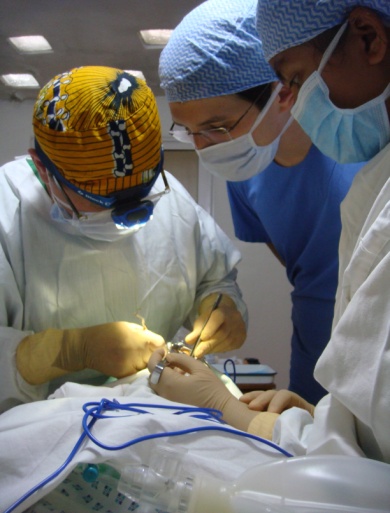 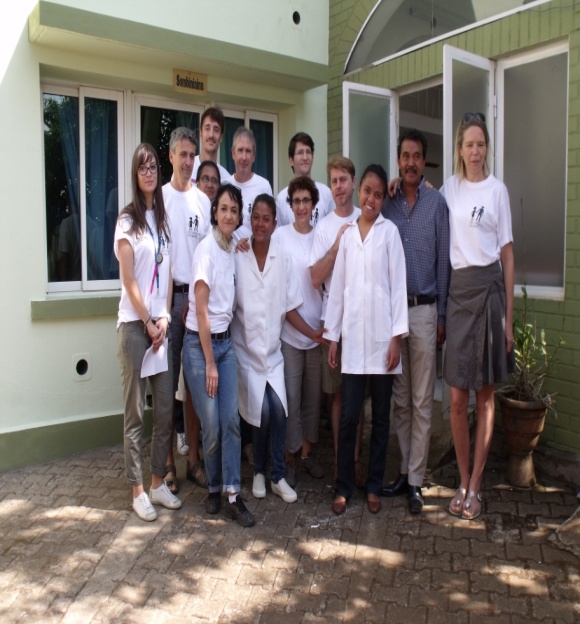 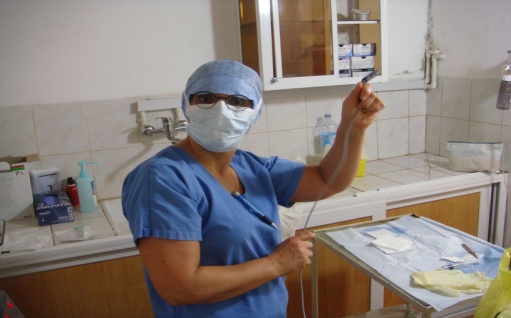 Mission Antsirabé
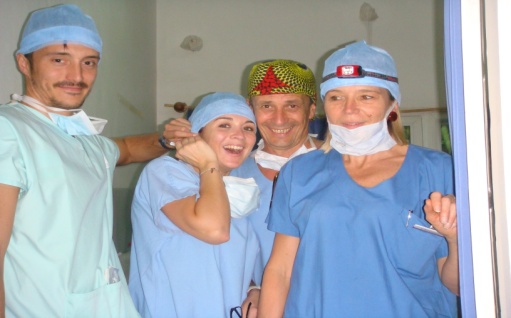 Novembre 2016
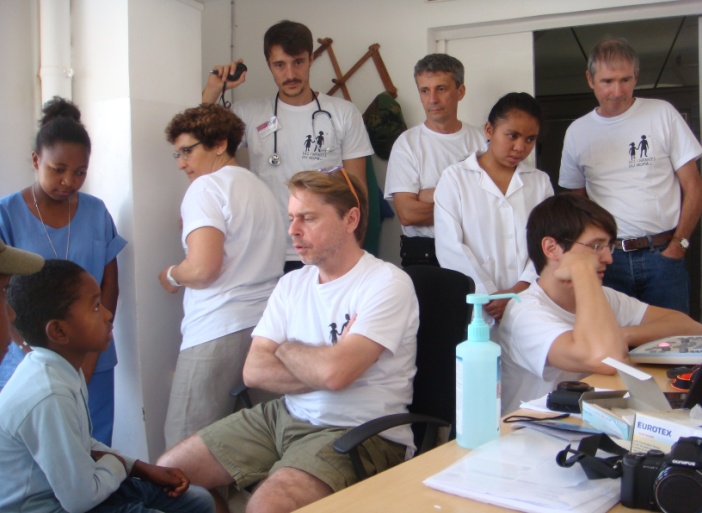 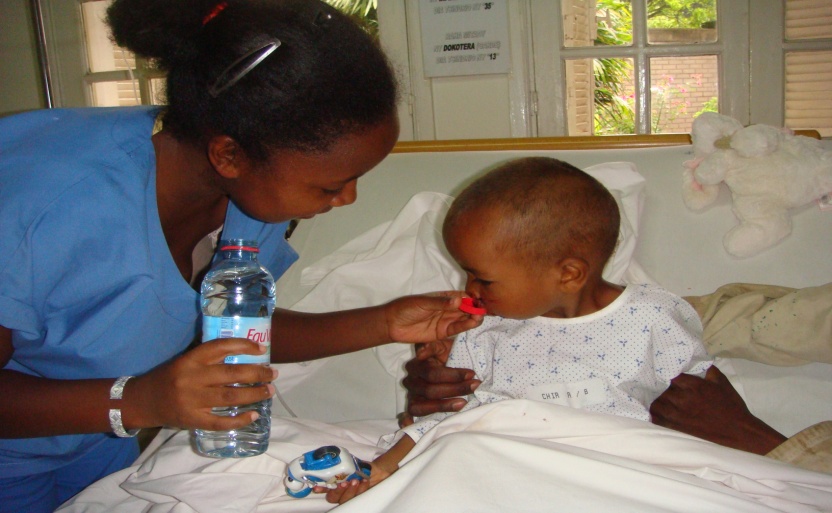 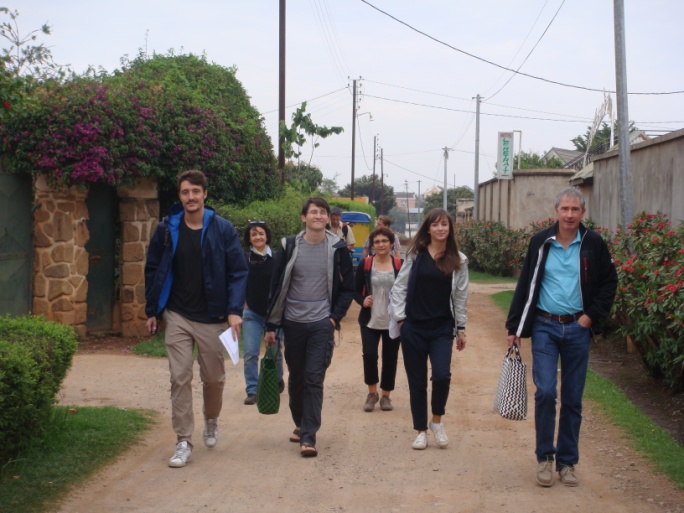 Plan
Madagascar
Présentation des locaux
Déroulement de la mission
Points forts/points faibles
Conclusions
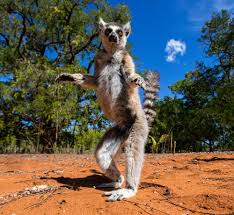 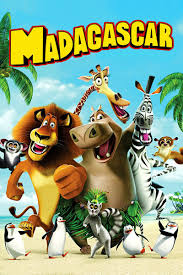 Madagascar
Capitale : Antananarivo
Population : 22 446 000 habitants ( 2012)
Réligion: 75% chrétiens
Espérance de vie 2009:
Hommes : 63ans vs 79ans(France)
Femmes : 67ans vs 85 ans (France)
Monnaie locale : Ariary (1€ = 3500)
SMIC : 28 euros / mois
5e pays le plus pauvre du monde
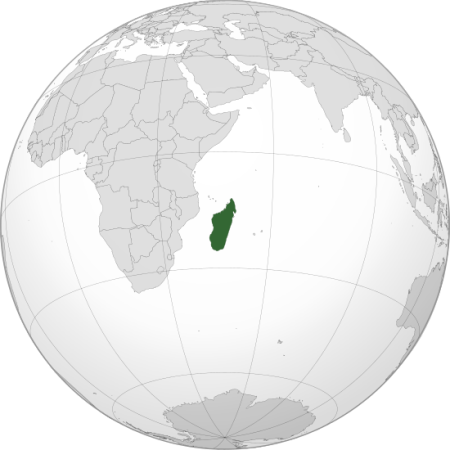 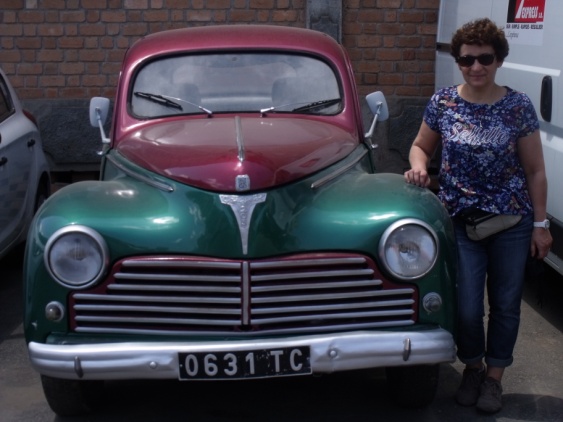 Antsirabé
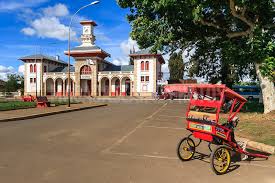 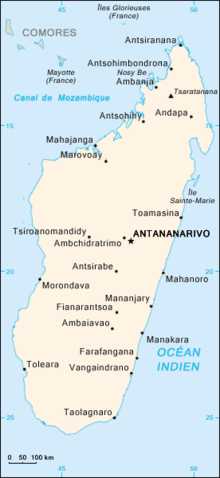 3e plus grande
ville de Mada:
Env 250 000 habitants
1500m altitude
171km de Tana
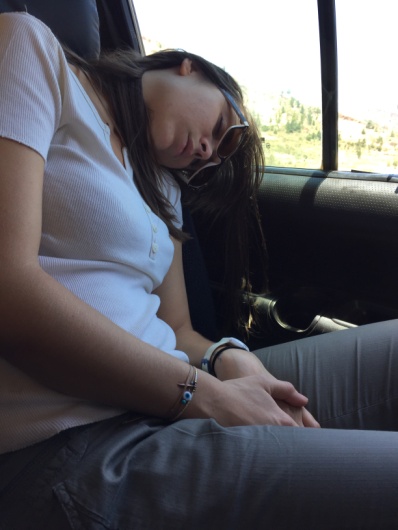 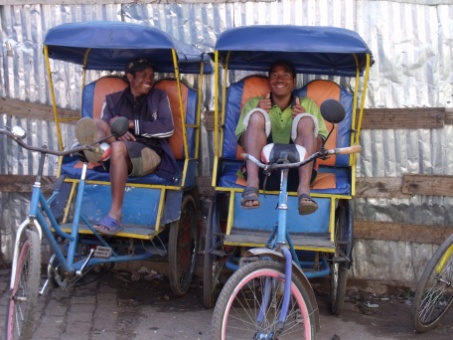 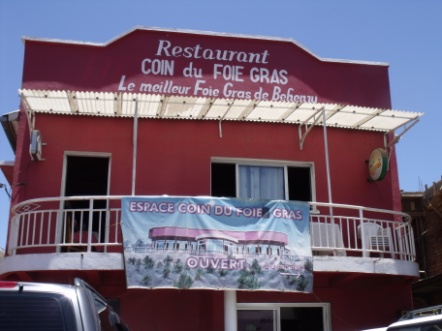 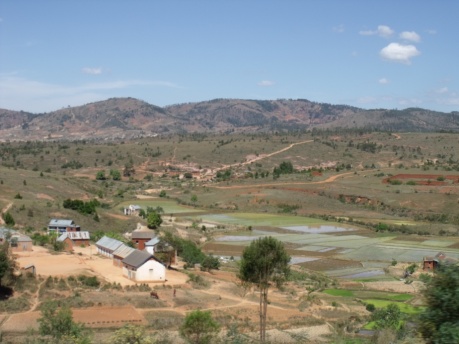 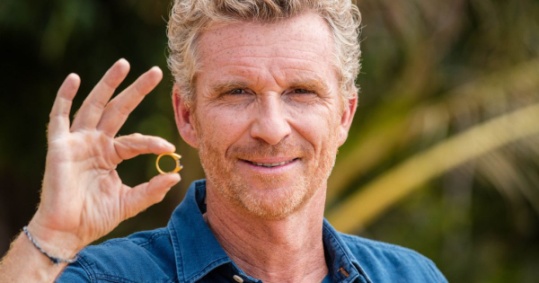 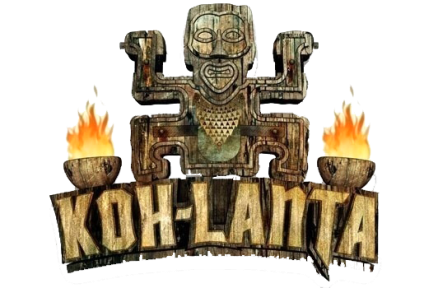 [Speaker Notes: Koh lanta / mettre une photo de denny]
Locaux
[Speaker Notes: Mettre un plan de la maison à la clinique]
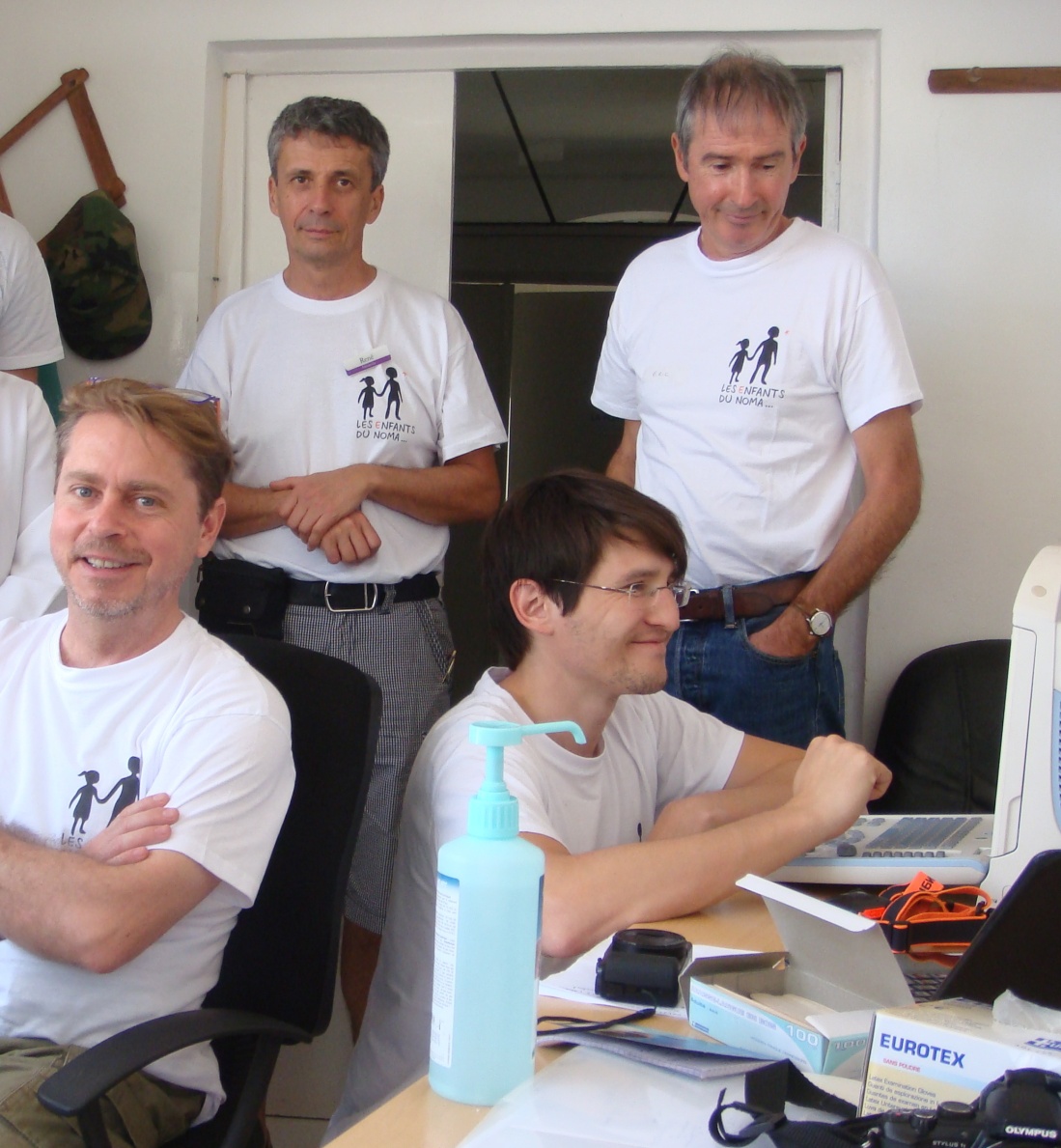 Plan de la clinique SANTE PLUS
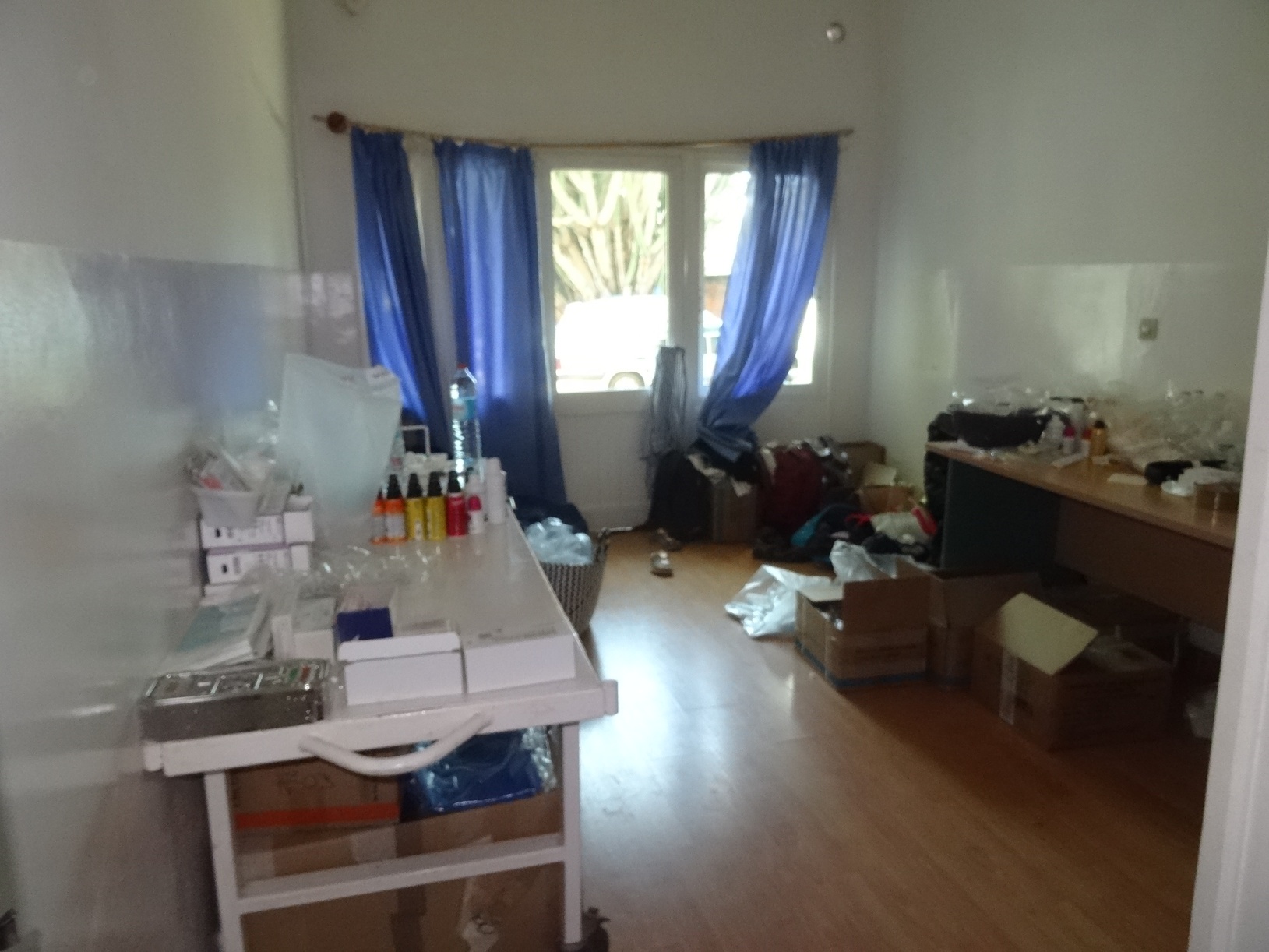 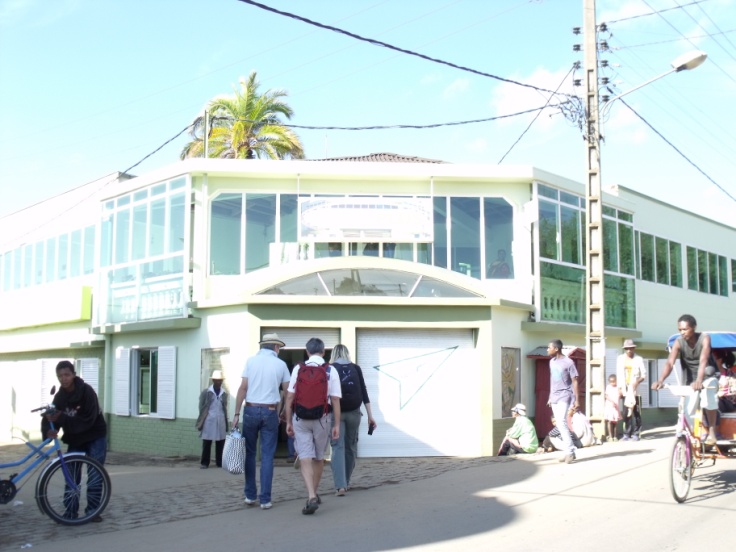 Entrée
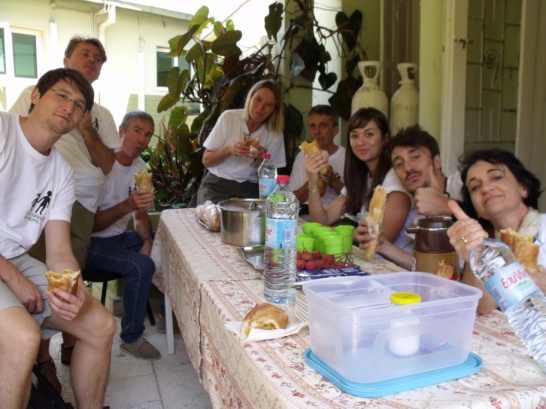 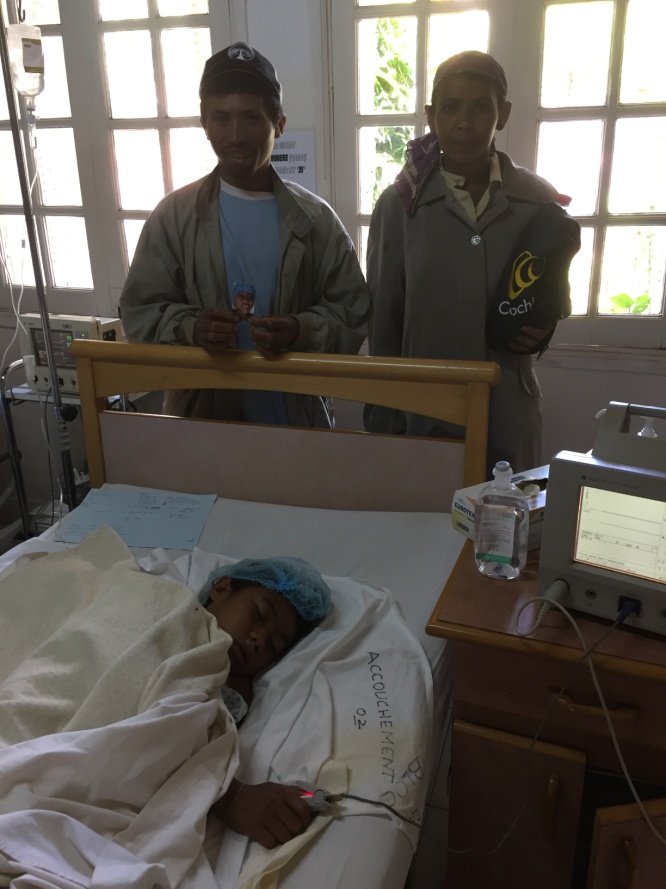 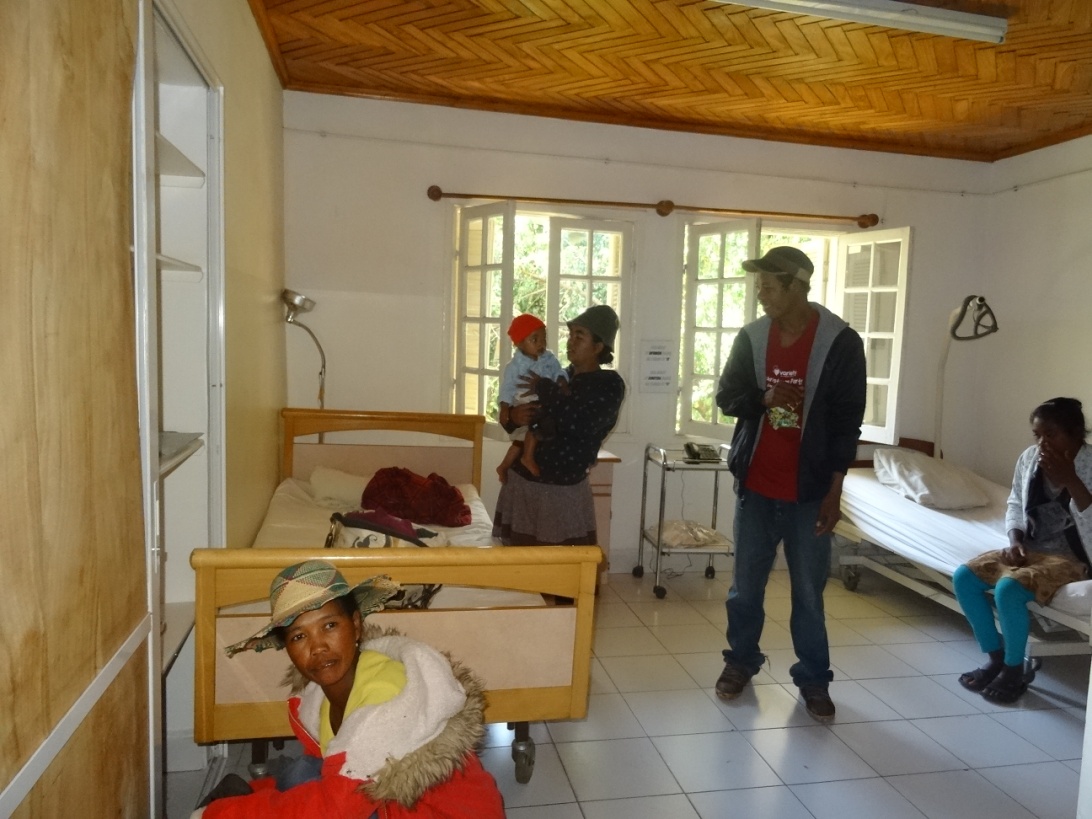 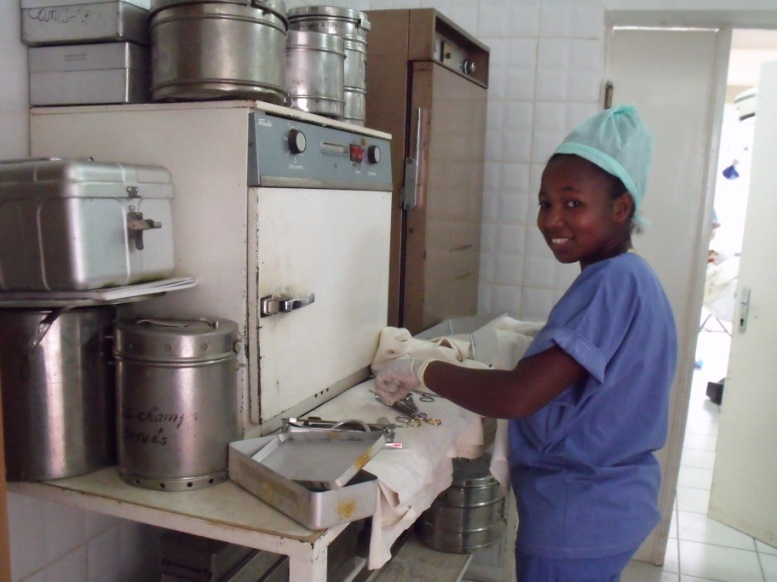 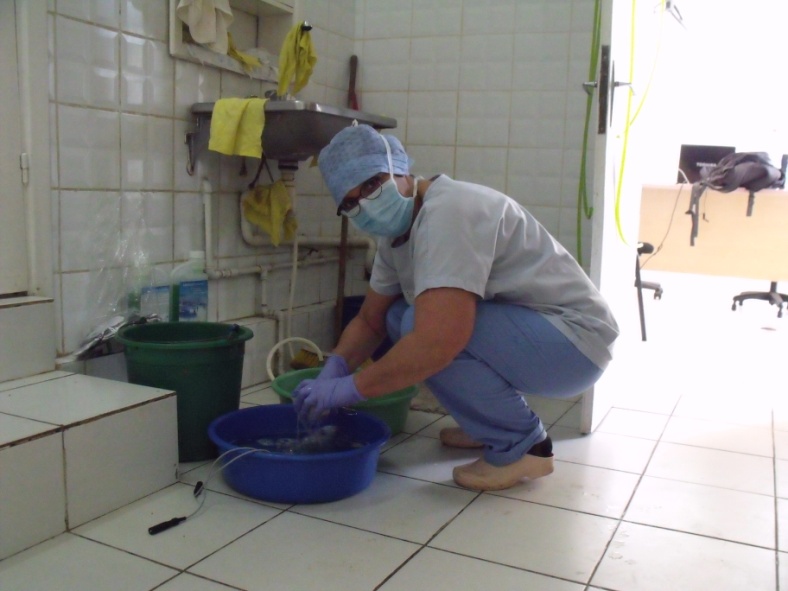 SSPI
Salle 
de
consult
sterilisation
SOP
SOP
Reserve
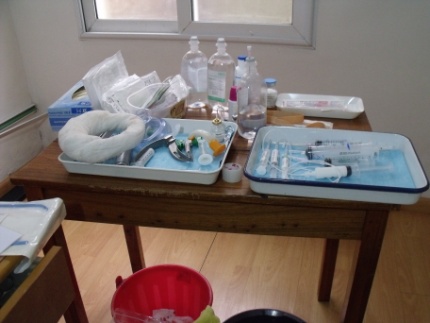 SOP: 2 salles
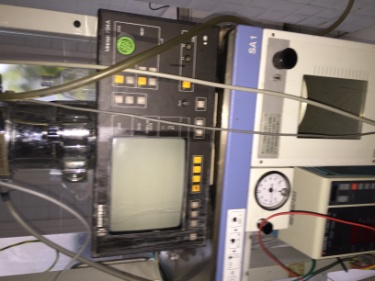 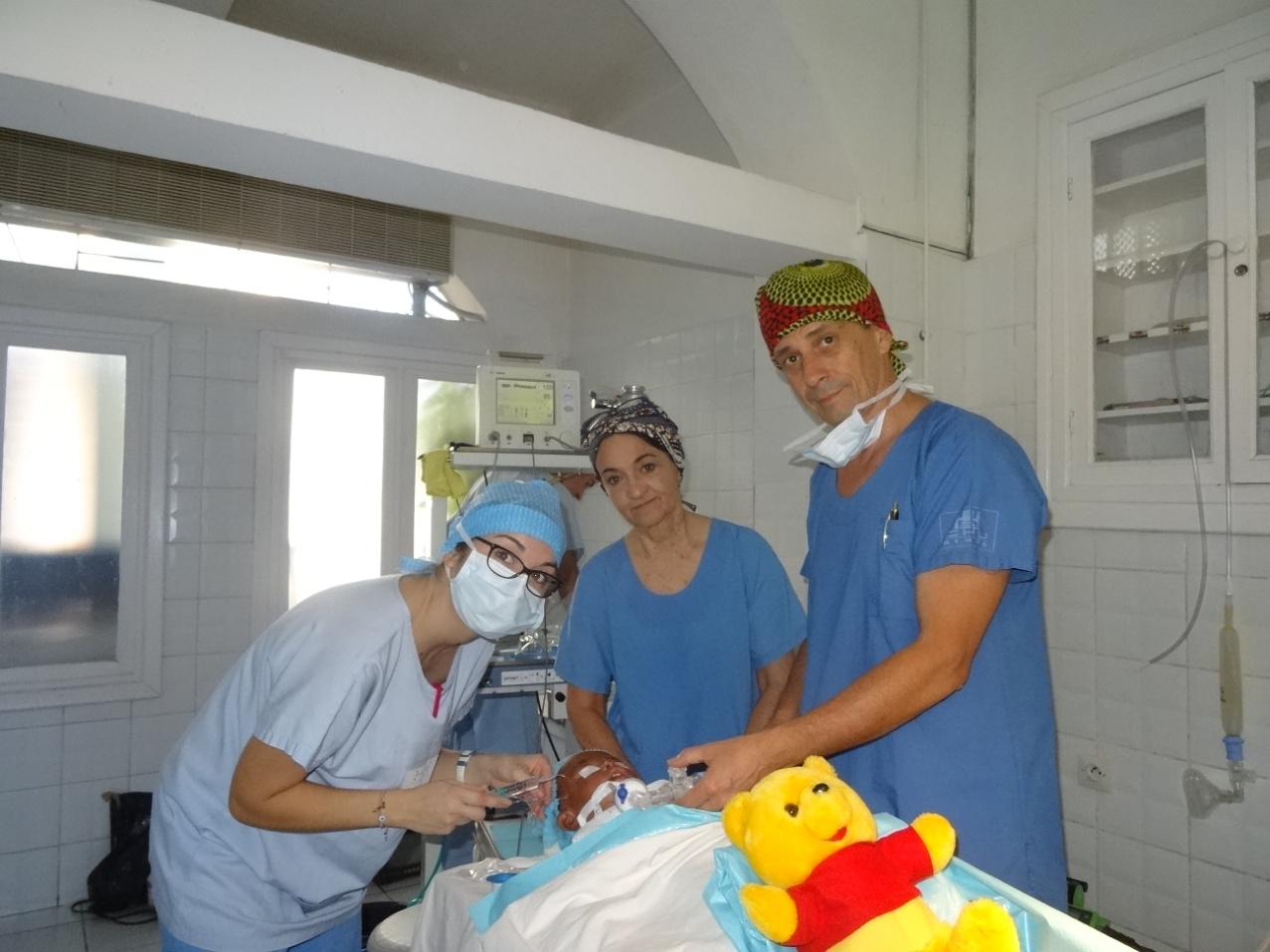 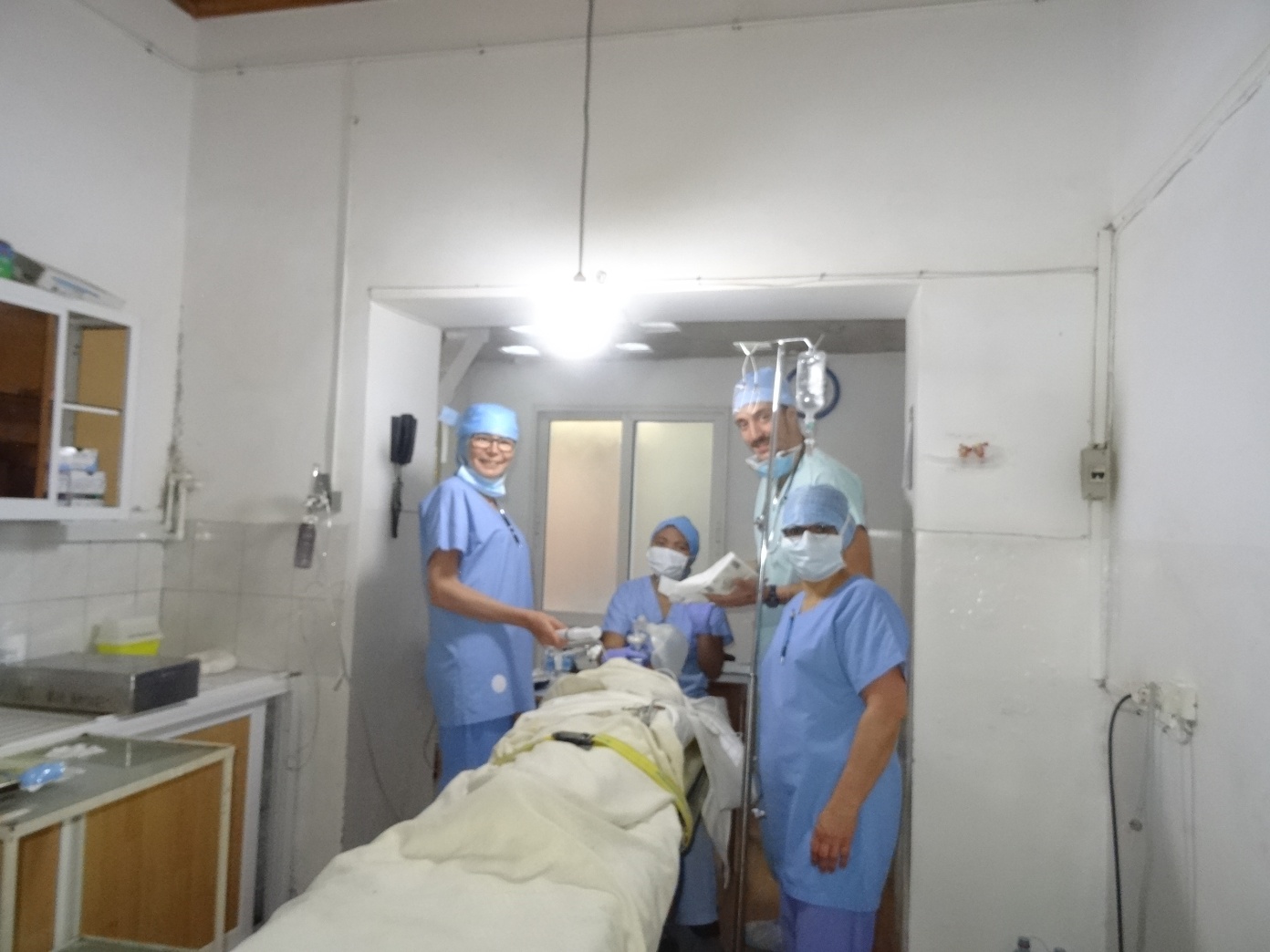 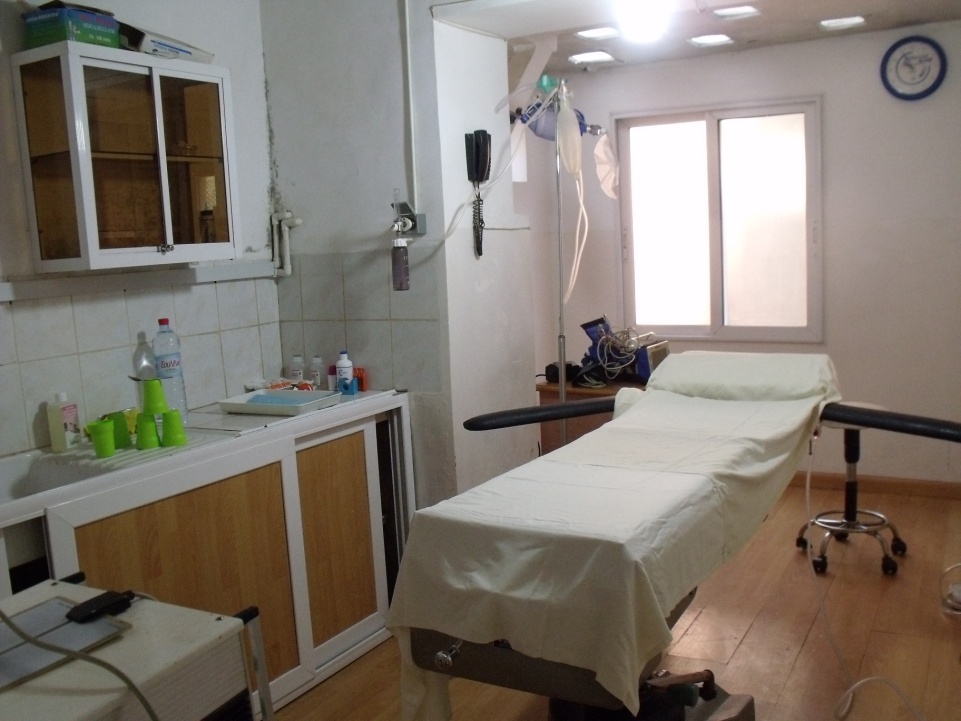 Petite pédiatrie et chirurgie hémorragique:
AL+ sédation OU AG pour grande pédiatrie
[Speaker Notes: 2 salles: avantages et inconévients
Grande salle: Plus spatieuse,respirateur=> pediatrie et chirurgie hémorragique
Petite salle: Pousse seringue rouillé, scope défectueux,AL+ sédation et AG grande pédiatrie]
Deroulement mission
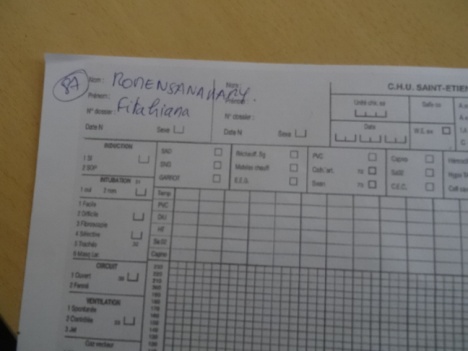 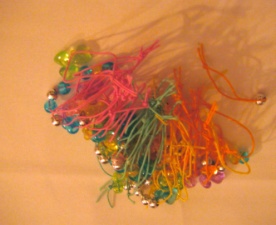 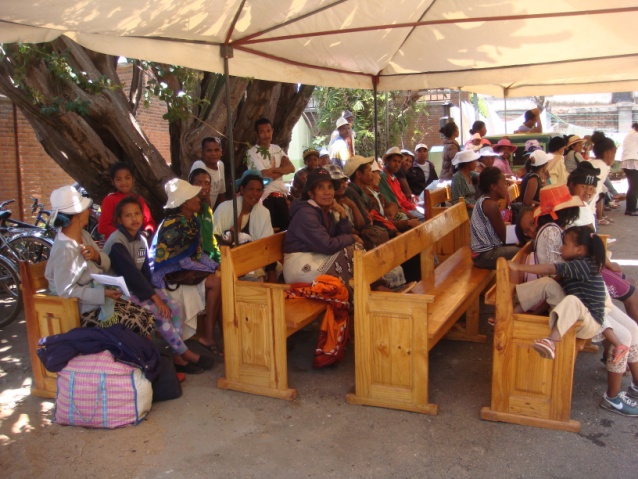 89 patients vu en consultation
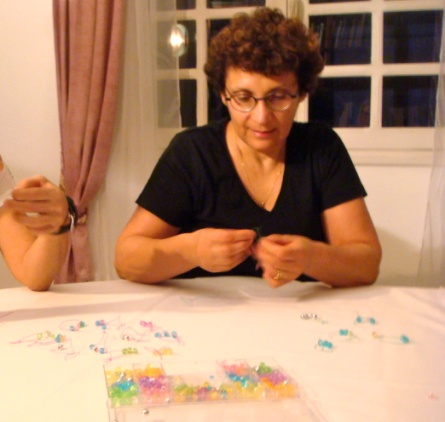 Exclus:
19 reports(petit poids)
23 CI
44 patients opérés
36 AG
8 AL(6 avec hypnose)
29cas de fente labiopalatine	
1 cas de noma
Chirurgie diverse (kyste, séquelles de brulure.)
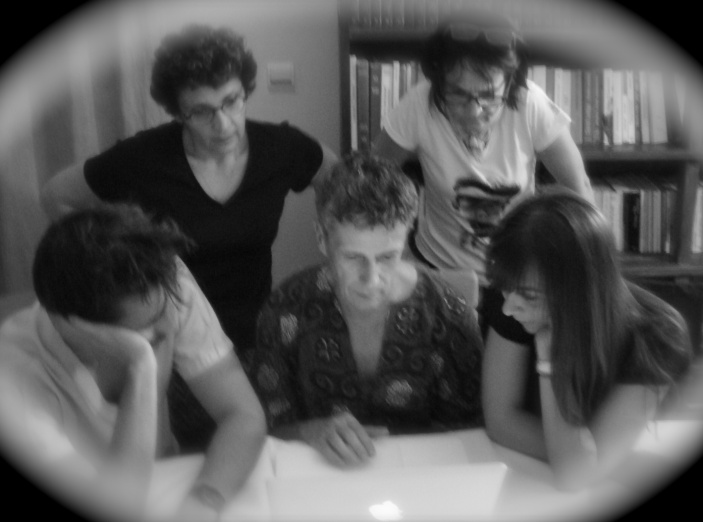 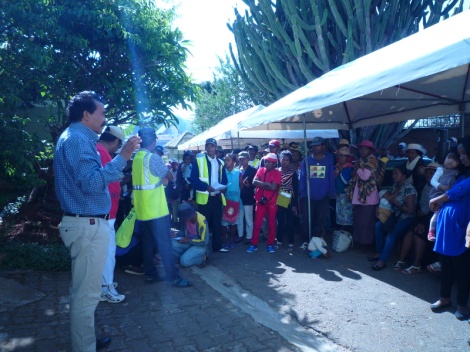 Complication : saignement post-opératoire
Pansement hémostatique et compressif
POSITIF/NEGATIF
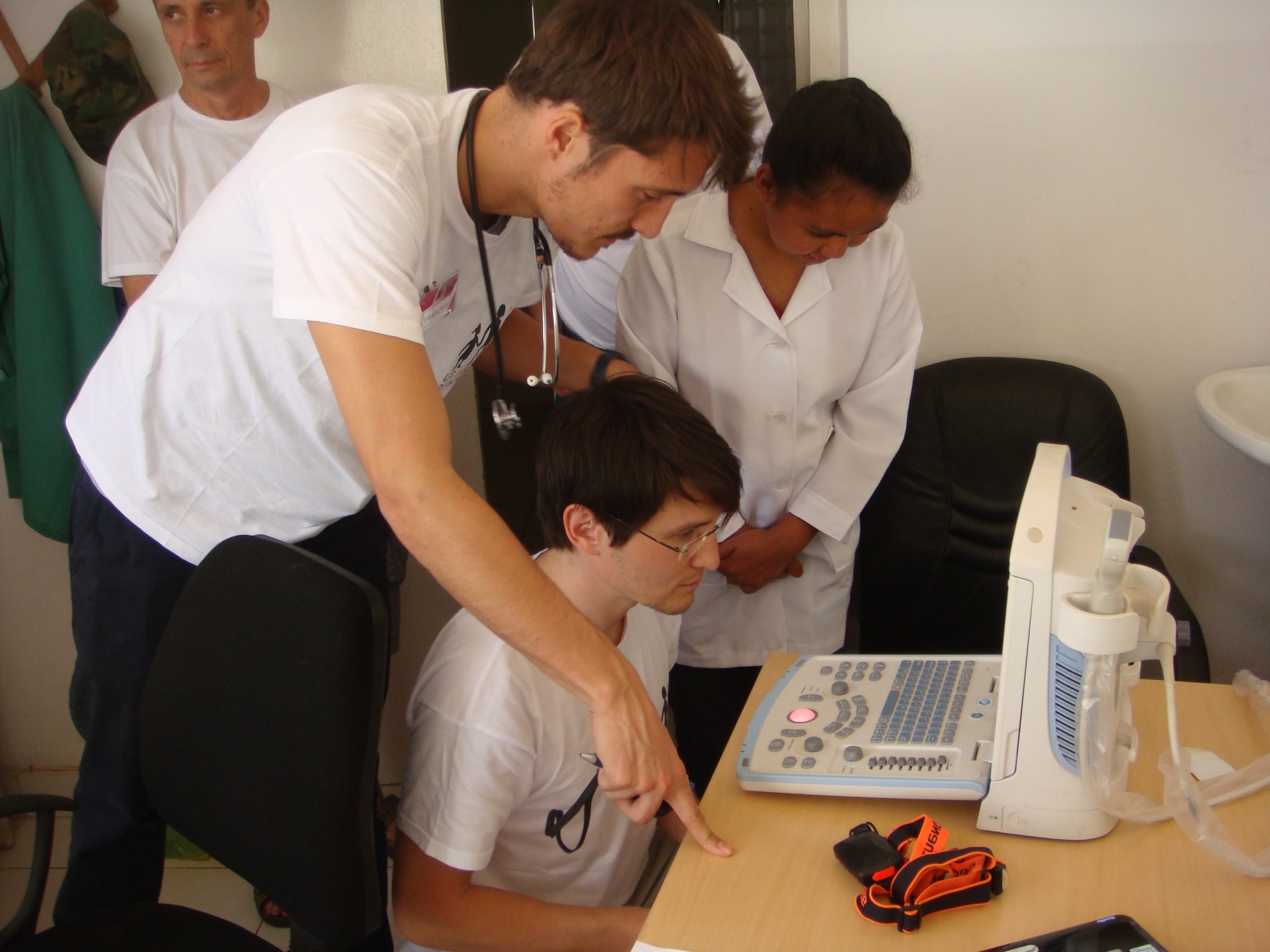 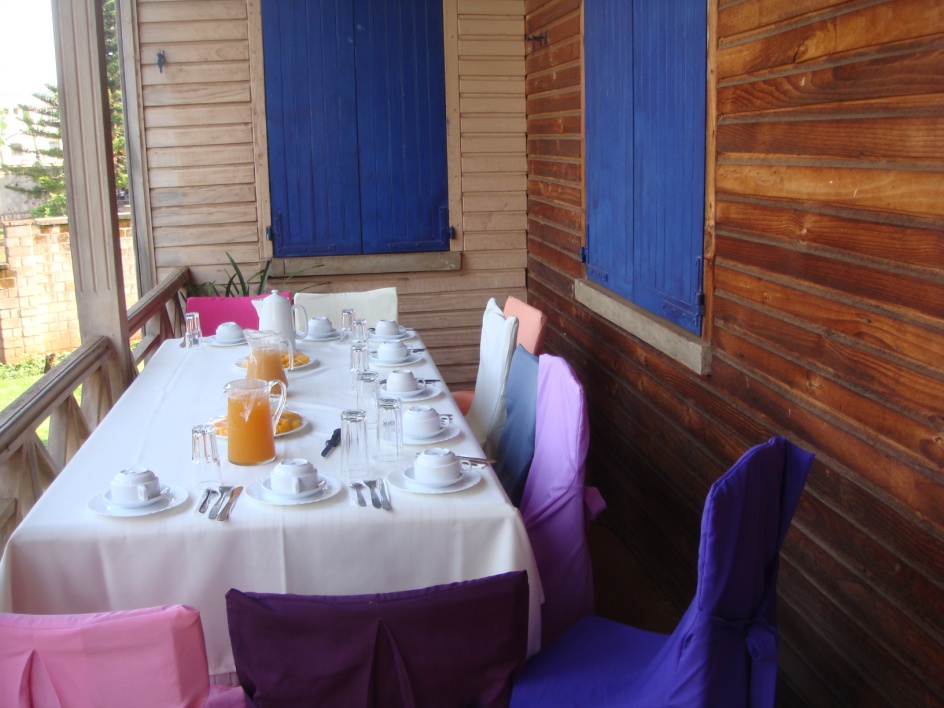 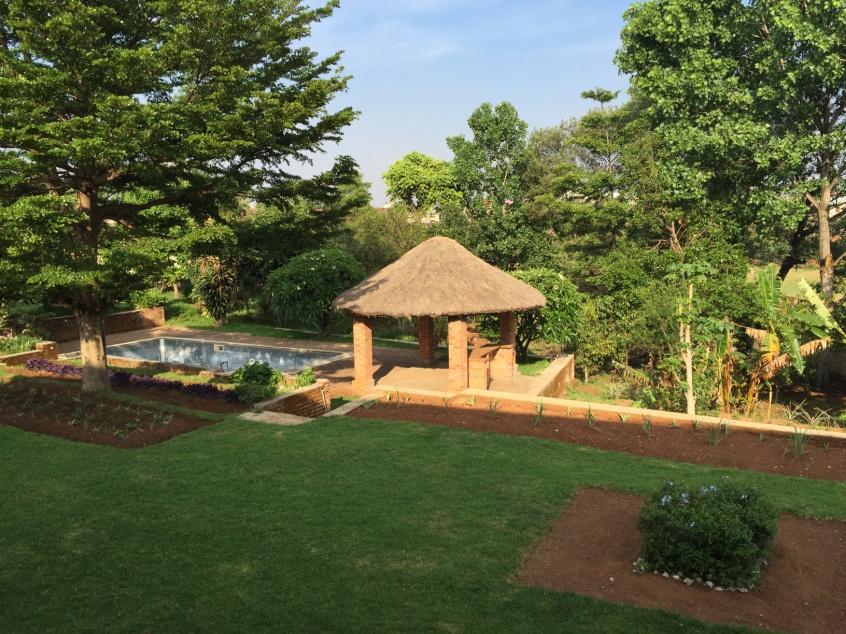 [Speaker Notes: Mettre logo du congrès d’hypnose]
Brancardage
Avant et après
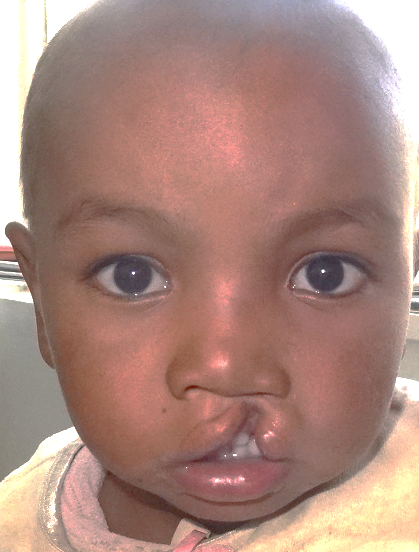 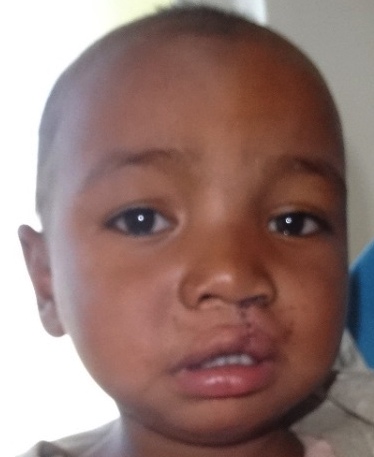 [Speaker Notes: Rendre photos plus jolis]
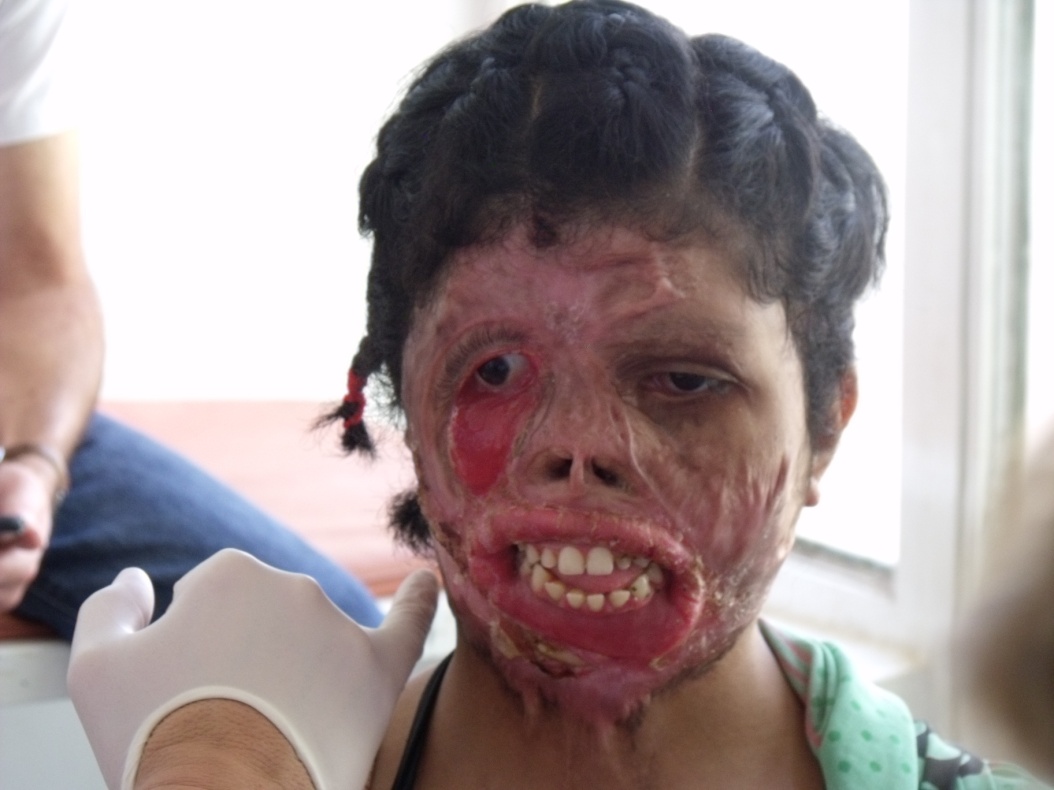 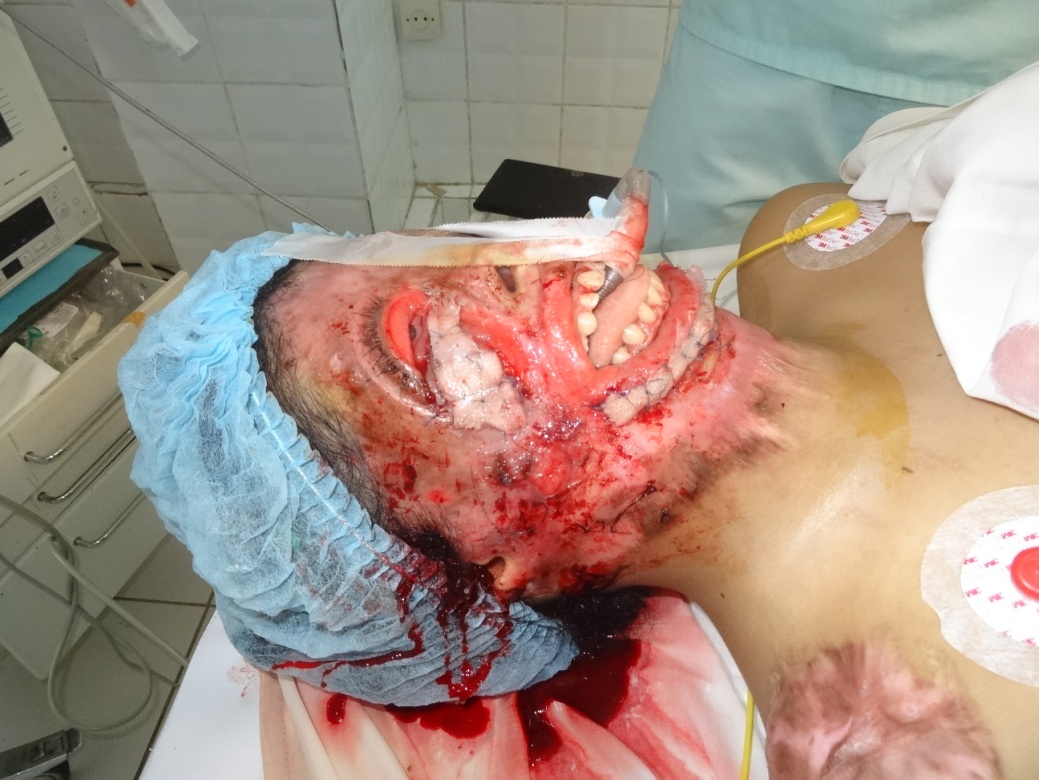 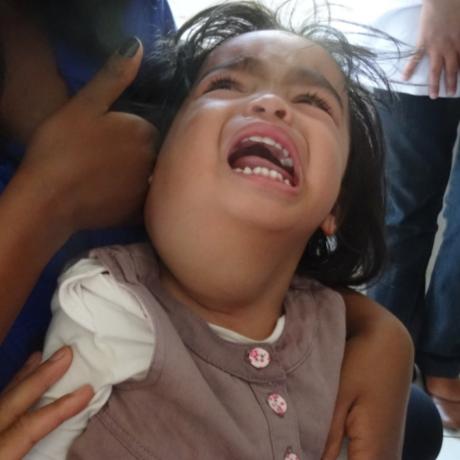 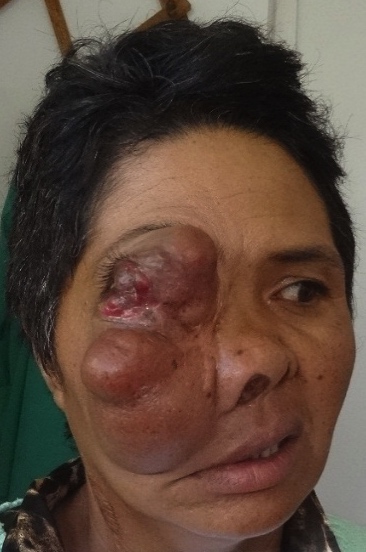 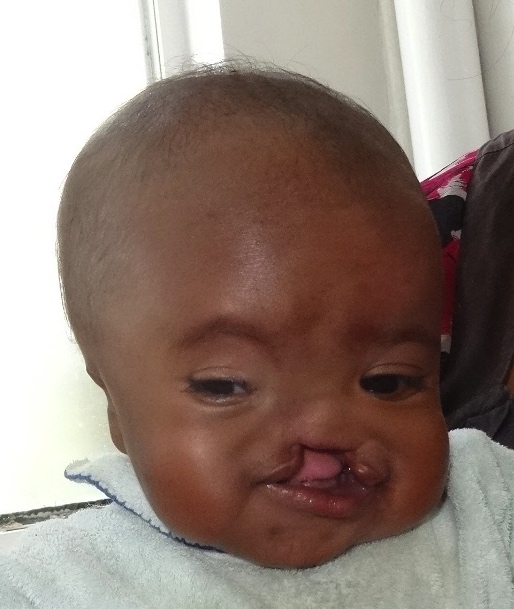 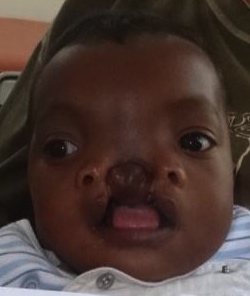 [Speaker Notes: Dire = voilà des types de pathologies rencontrer en mission]
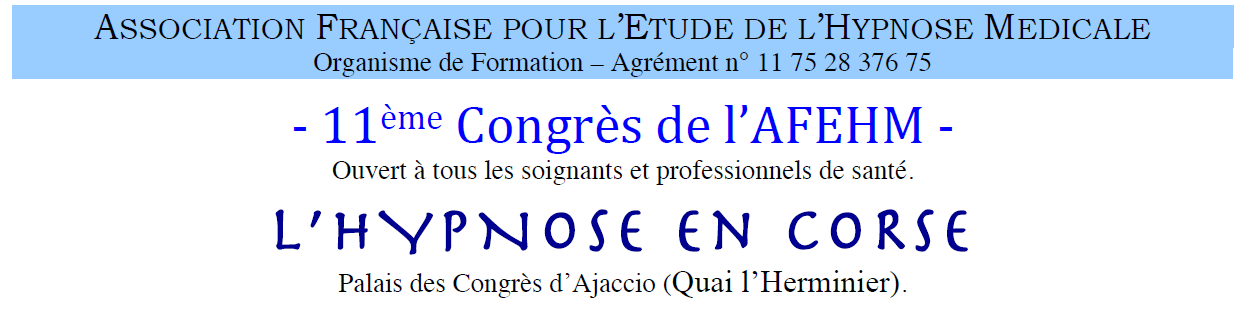 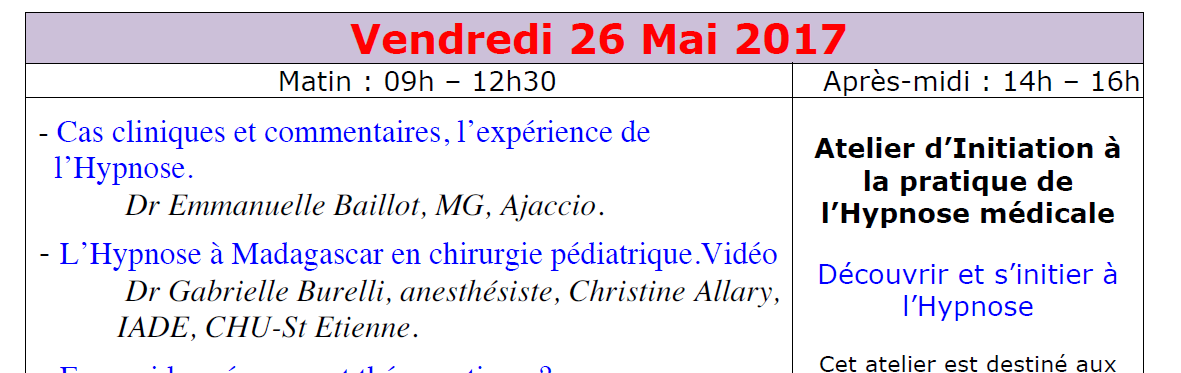 [Speaker Notes: METTRE DIAPO GAB Congrès corse]
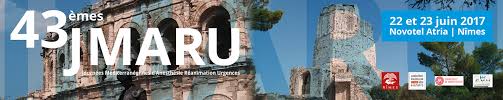 Session extraordinaire
Médecine humanitaire
N.Tsekouras
JMARU 2017
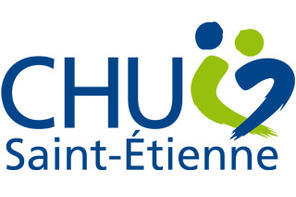 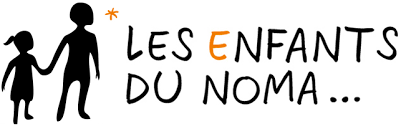 [Speaker Notes: Découvrir]
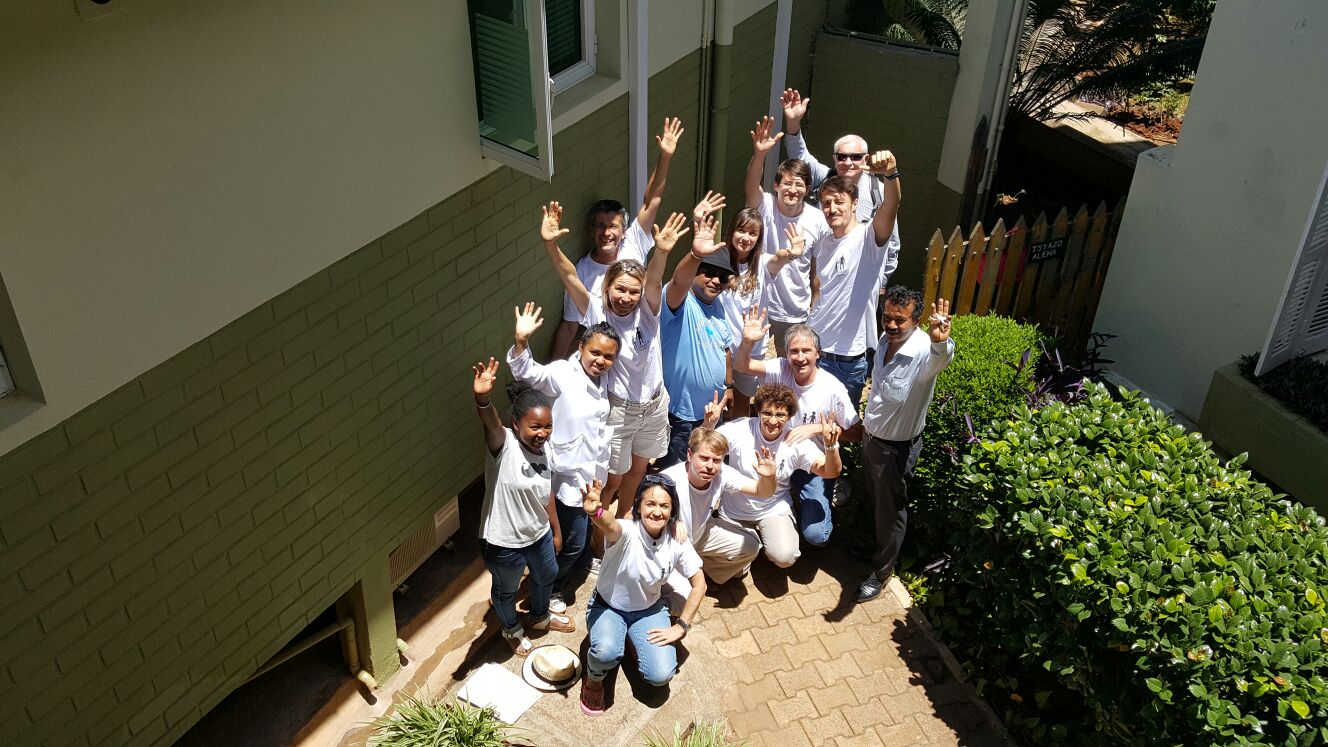